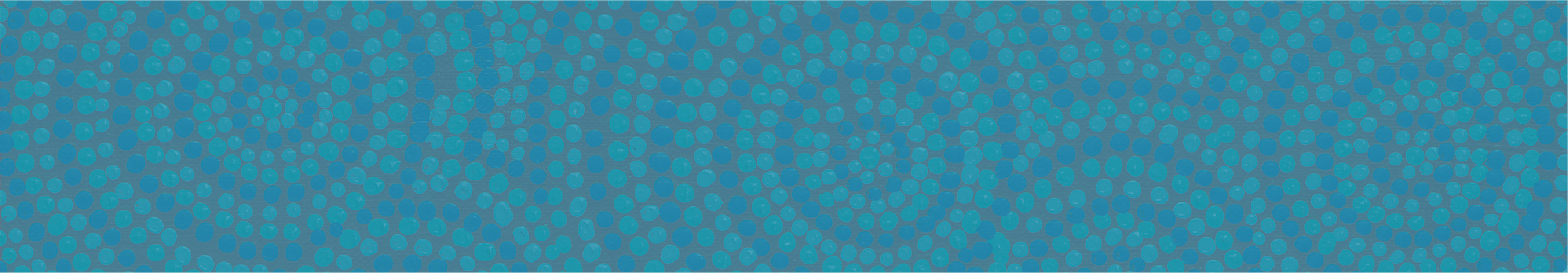 Inclusive and Accessible CLE materials
Matilda Alexander
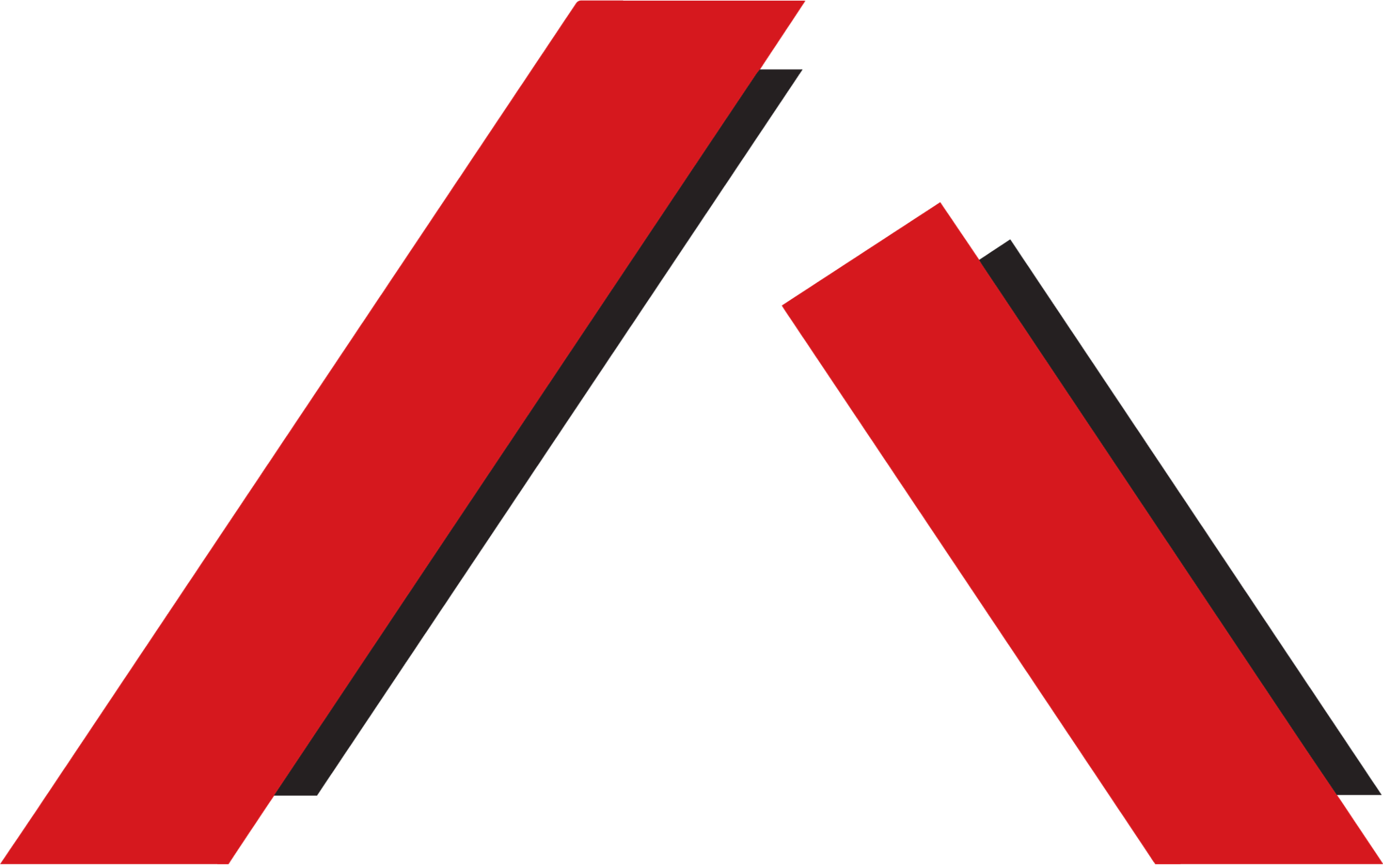 Queensland Advocacy for Inclusion 2022
Acknowledgement
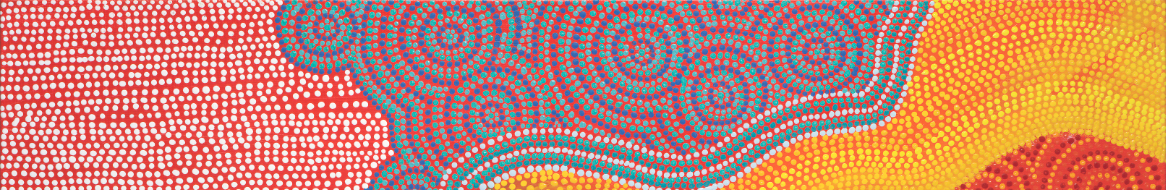 Queensland Advocacy for Inclusion (QAI) respectfully acknowledge the Aboriginal and Torres Strait Islander peoples as the traditional owners of this land and recognize their role in our work, in the disability community and in society.
[Speaker Notes: Queensland Advocacy for Inclusion (QAI) respectfully acknowledge the Aboriginal and Torres Strait Islander peoples as the traditional owners of this land and recognize their role in our work, in the disability community and in society.]
Diversity of need
Different communications mechanisms
How make materials accessible 
Easy vs Plain English
Targeting disability
Further Resources
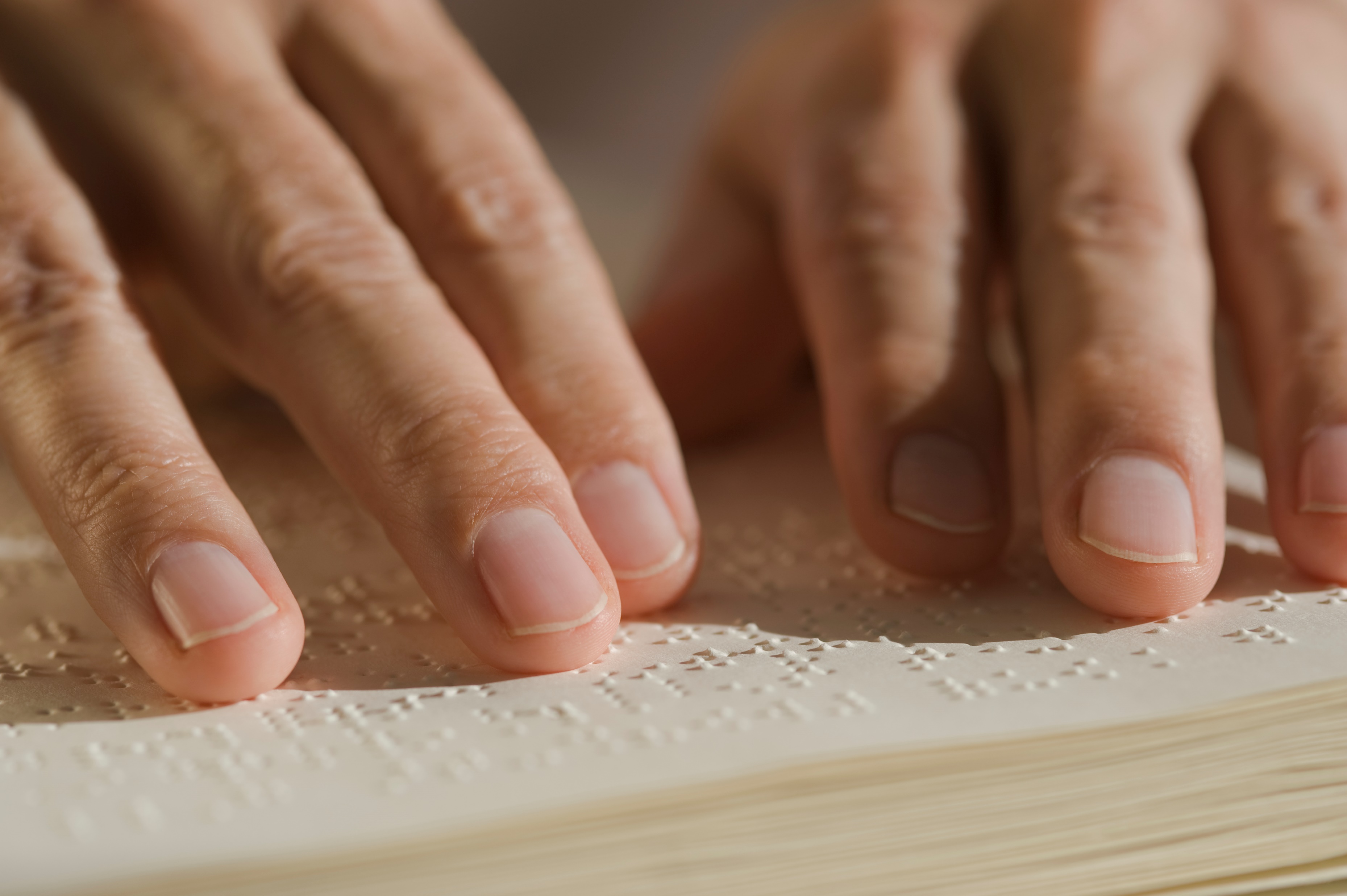 Communication mechanisms
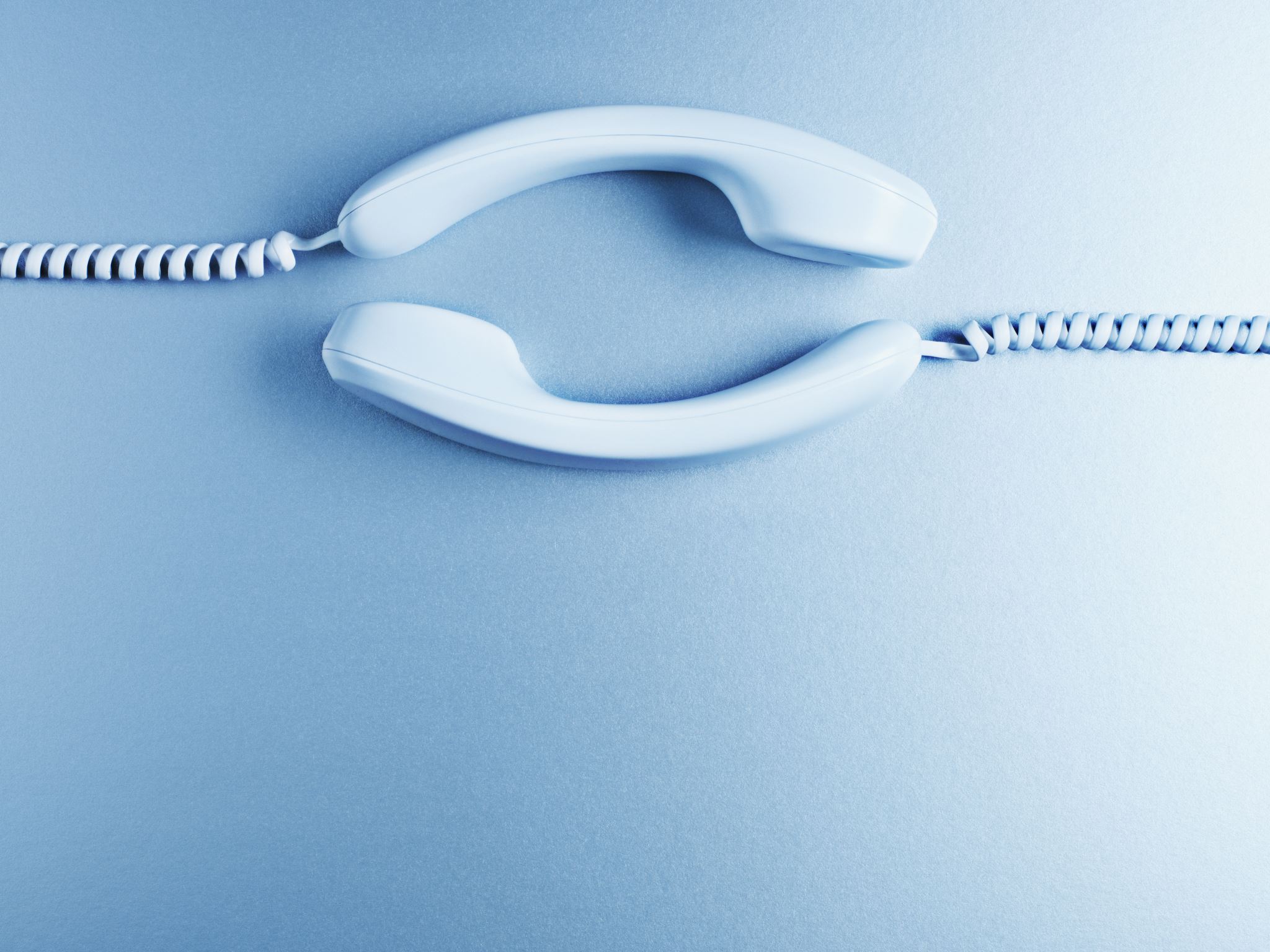 Video
Print
Online
Face to face
Consider lack of access to technology
AHRC Tips for increasing accessibility of online content
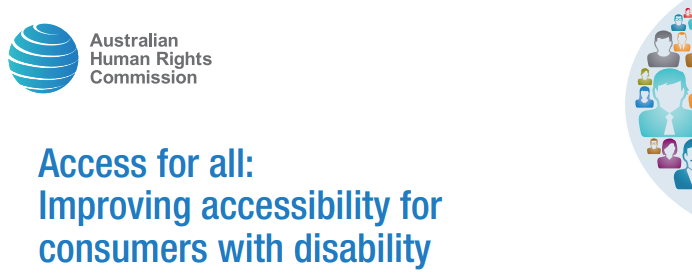 Be aware that material that is presented only in an image-based format such as GIF or TIF will not be accessible to some people with disability. 
Use plain fonts that are easy to read. Avoid fonts that are decorative or stylised. 
Make sure there is enough contrast between foreground text and background colours so that the text is easy to read.
Do not provide content only in pdf format, as screen-readers generally cannot read these properly. If you include pdfs, provide the same information in Word and/or html format. 
Make sure you include text descriptions for all non-text content, including all images and graphs, for example, using the Alt text function. 
Avoid scanned pictures of text e.g. a photo of a menu and text boxes, as screen-readers can’t read these. 
Provide captions and/or transcript for multimedia (i.e. audio and video) content. 
Do not set audio or video content to play automatically when a page is loaded, as this can interfere with the use of screen-readers.
Rather than using a ‘CAPTCHA’ to protect against malicious machine interference with your website (for example wavy letters in an image file which a user must identify and retype), use an accessible alternative such as requiring the user to reply to an email sent to their email address. 
Make sure that all the content on your website can be navigated by keys on the keyboard (i.e. it does not require use of a mouse). 
Make technical support available for consumers who need assistance using your website, via online chat session, phone or email. 
Test the accessibility of your website, and where necessary speak to an accessibility professional.
Other accessibility tools
Auslan translating 
Auslan training
Captioning for video, including transcripts available.
Braille
Easy accessibility checkers with Microsoft products
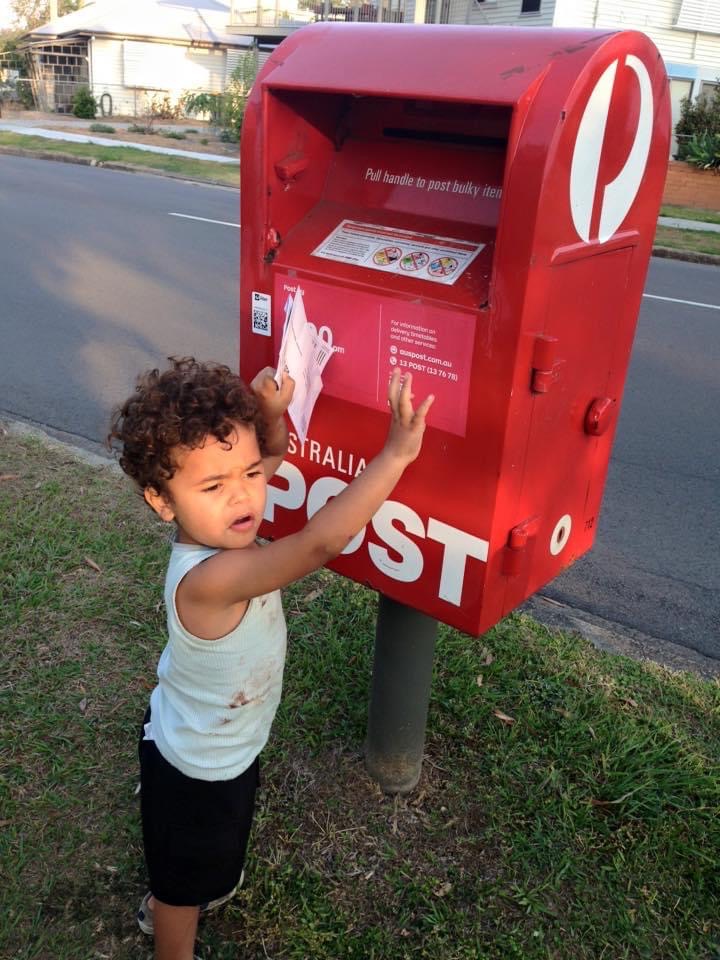 Right click on image for alt text
Flesch-Kincaid readability test
Easy English is a writing style that helps people who find it hard to read and understand English. It is simpler and has a lower reading level than Plain English. Easy English is also called easy-to-read or Easy Read. You’ll recognise this style as it uses short sentences with an image or picture.
Plain English is a direct style of writing for people who can read at a reasonable level. It helps people who want to read and understand information quickly. Plain English is sometimes known as plain language or Everyday English. Plain English looks and sounds like standard forms of writing.
[Speaker Notes: ABS 2013: Studies found 44% of Australians between the age of 15 to 74 are functionally illiterate.1 A functionally illiterate person cannot read or write above a basic level to manage their daily living needs or employment tasks. 
Abs.gov.au. 2013. 4228.0 - Programme For The International Assessment Of Adult Competencies, Australia, 2011-2012. [online] Available at: 
https://www.abs.gov.au/ausstats/abs@.nsf/Lookup/4228.0main+features992011-2012

EE: Low literacy, intellectual disability, ESL

PE For people with reasonable literacy skills, around Year 7 to 9 level (12 to 14 years of age). It is used to reach a general audience.]
Targeting people with disability
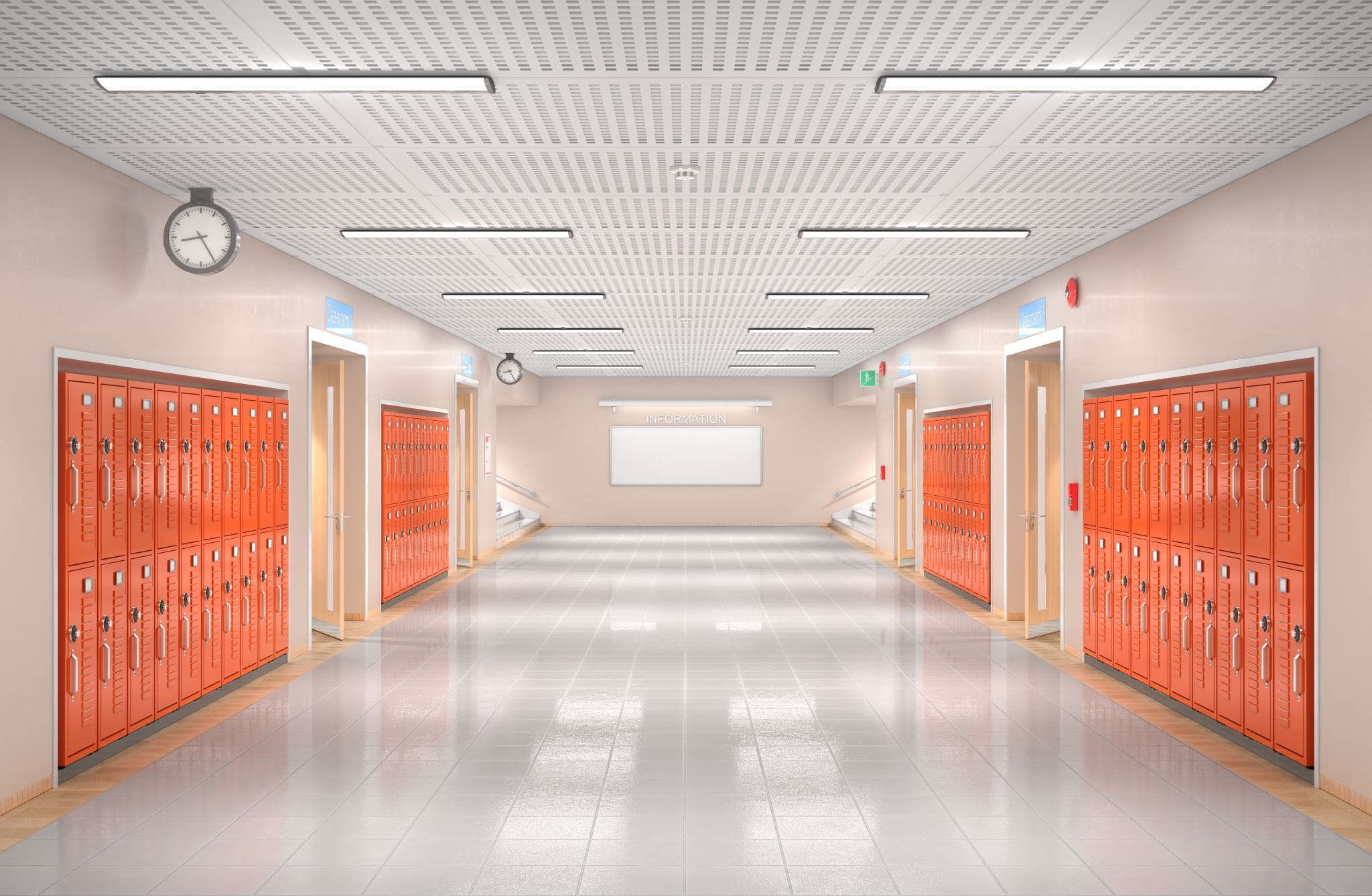 Closed environments
Disability supported accommodation
Sheltered workshops
Support groups
Sample appointment letter easy English
https://cid.org.au/resource/resources-health-professionals-app-letter-eg/ 

Link to legal appointment letter QAI
Link to QAI resource
Resources
Council for Intellectual Disability
https://cid.org.au/inclusion-services/ 
Australian Human Rights Commission: Access for all
https://humanrights.gov.au/sites/default/files/AHRC_2016_GPGB_access_for_all.pdf 
Centre for Inclusive Design https://centreforinclusivedesign.org.au/wp-content/uploads/2020/04/Easy-English-vs-Plain-English_accessible.pdf